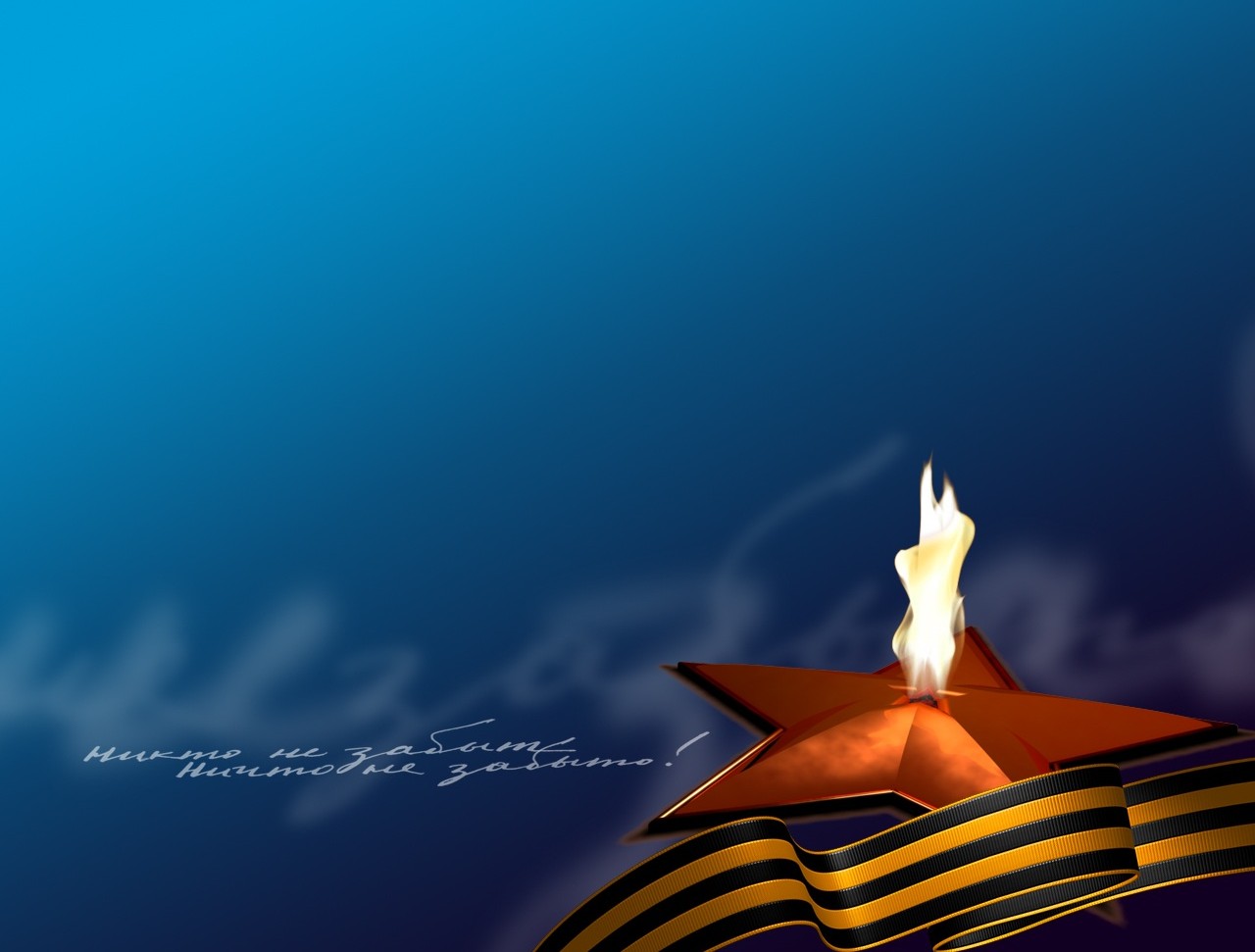 Посвящается
девушкам воевавшим на Крымской земле
в годы
Великой Отечественной Войны
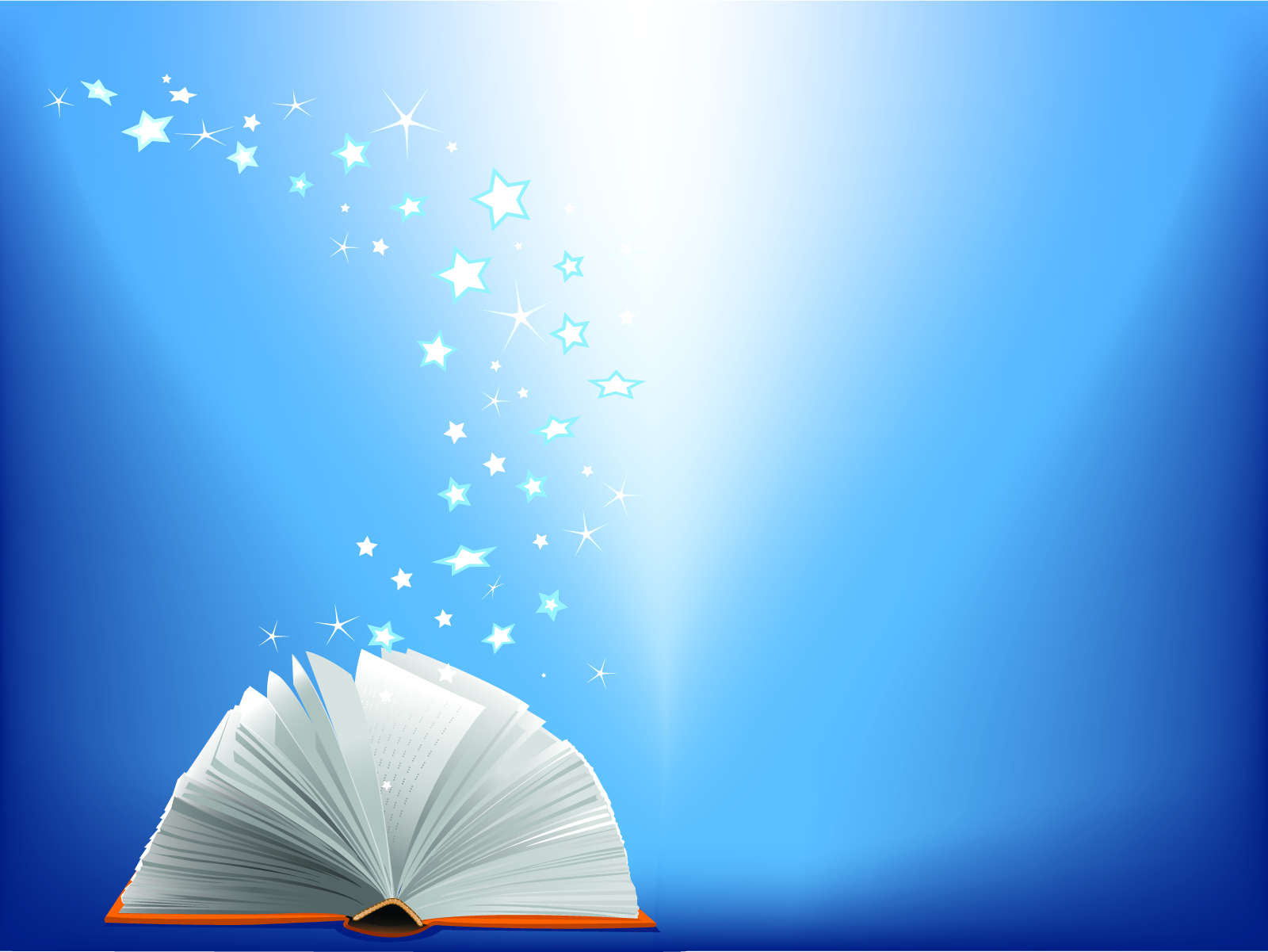 Тома Воловик
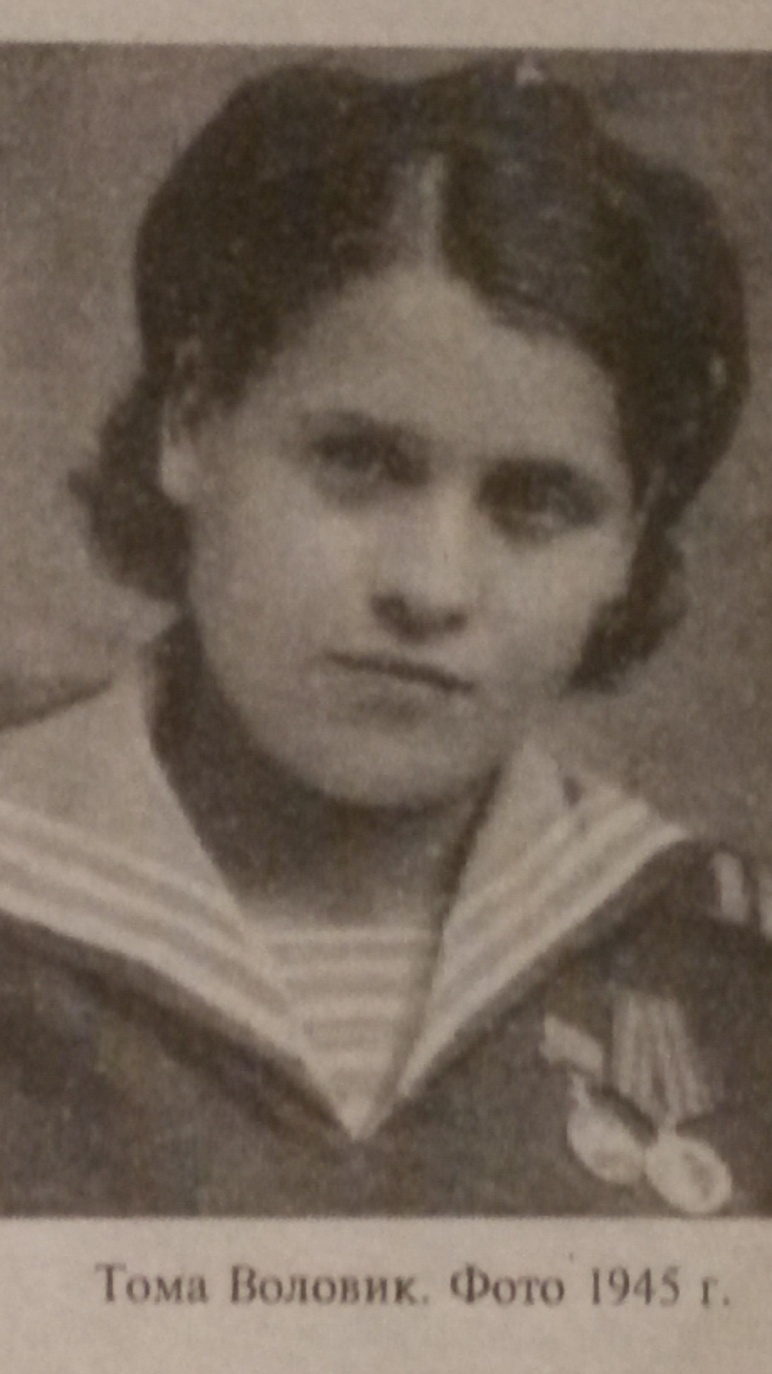 С 5-го класса Томара мечтала  стать трактористкой. В июне 1941 года она закончила 7-й класс в родной Феодосии. Тома ,во чтобы то ни стало, стремилась стать бойцом действующей армии. Она сказала, что ей 17 лет, а документы утерены.  Юнмор Томка вместе со стрелками  отбивала атаки немцев и защищала раненых бойцов.
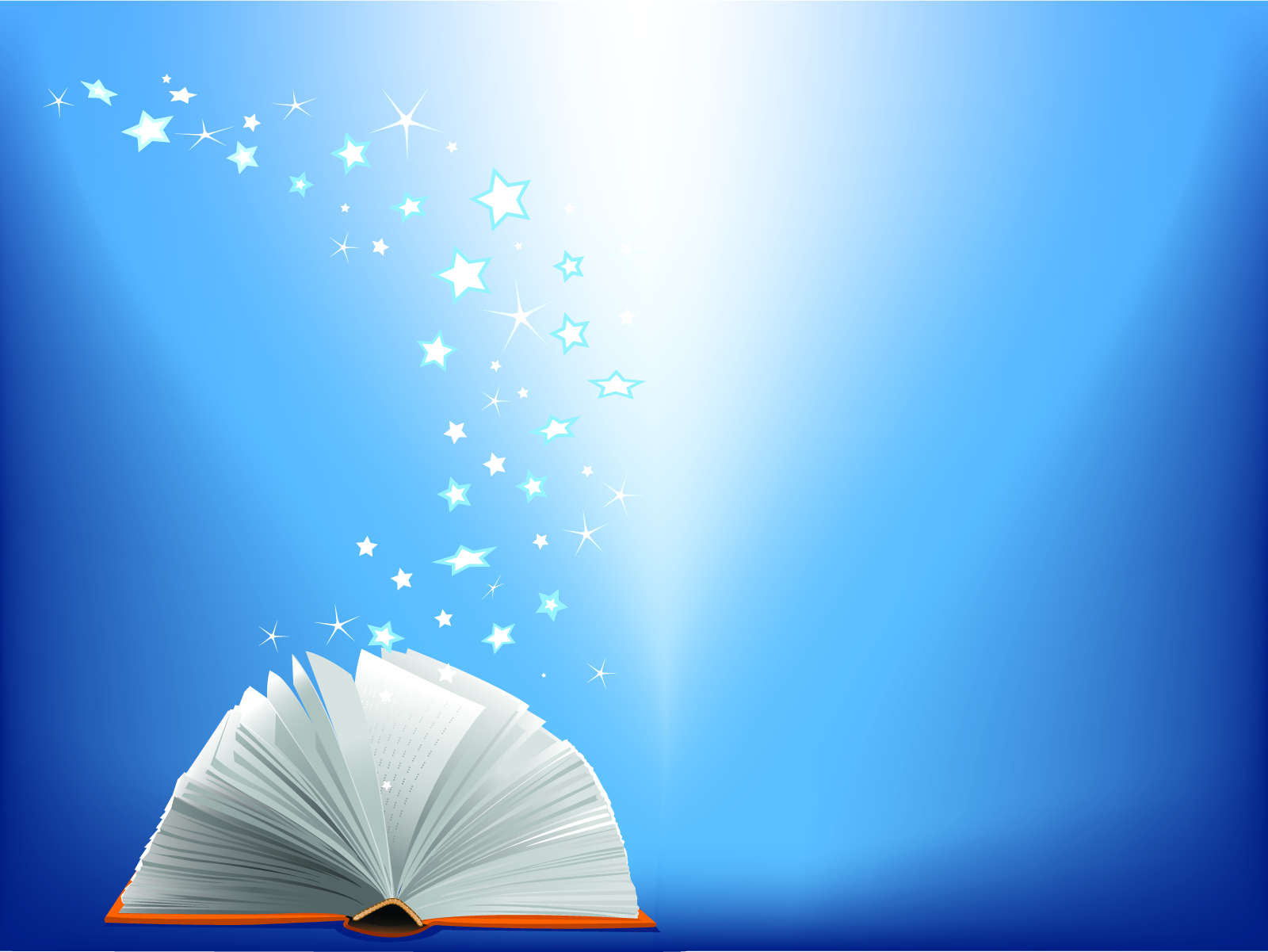 Зина Подольская
Зина родилась в Севастополе, когда началось ВО война, ей было 13 лет. Она была пионером, чемпионом среди юниоров по плаванию и гимнастике. Имела значок «Ворошиловский стрелок». Зина прибавила себе 3 года и ушла на фронт санинструктором—медсестрой, оставив матери записку: «Дорогая мамочка не жди меня сегодня. Ухожу на фронт, защищать наш родной Севастополь. Я обязательно вернусь, вот увидишь…   Целую Зина».
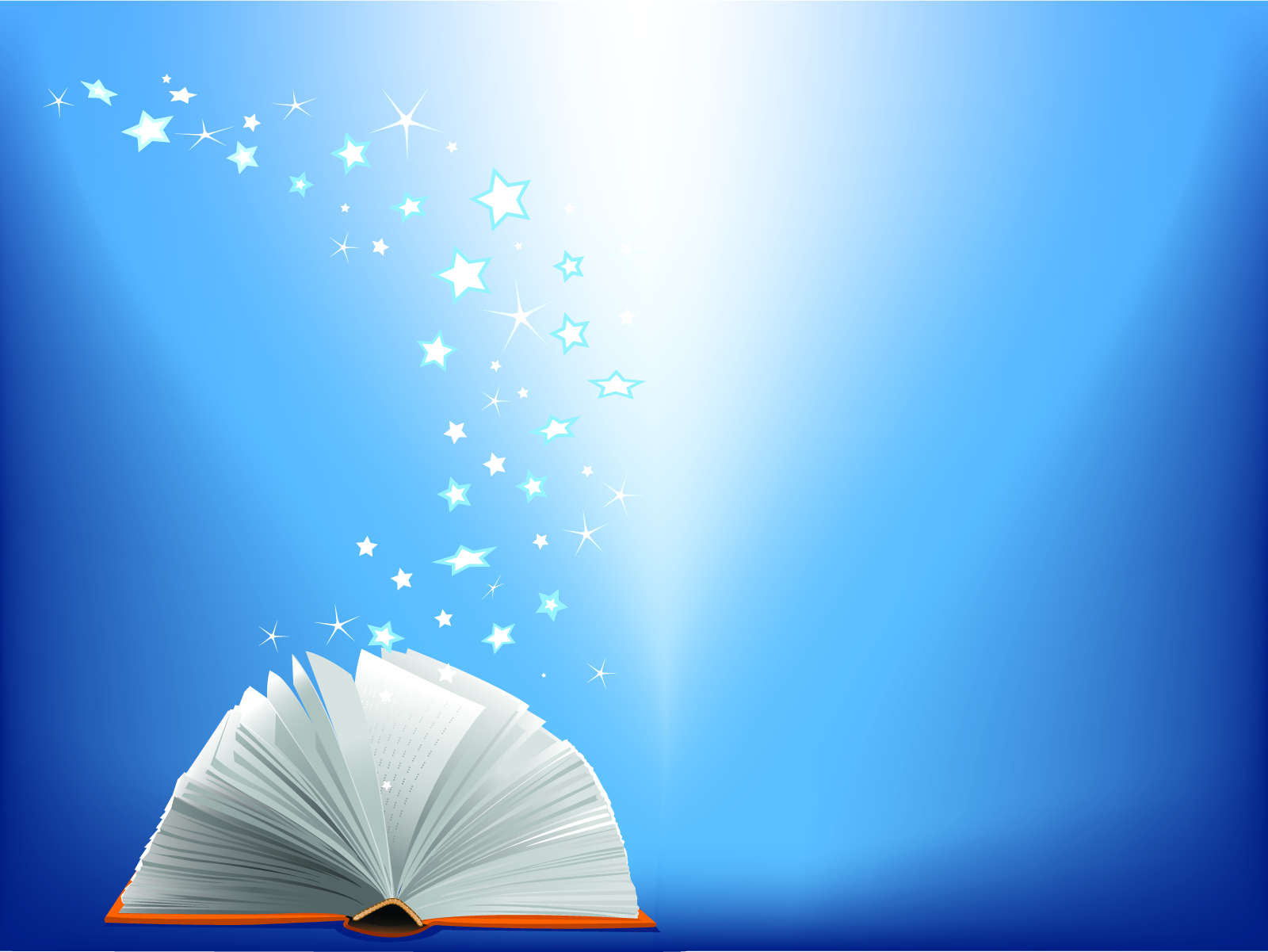 Тоня Дьяченко
Однажды необыкновенно серьезная и собранная пришла к нам Тоня с номером «Комсомольской правды». Молча показала портрет девушки с петлей на шее. Под снимком стояло название большой статьи  «Таня». И кто из нас мог подумать, что наша  умная  горячо любящая свою  Родину Тонечка вскоре повторит подвиг Зои Космодемьянской.
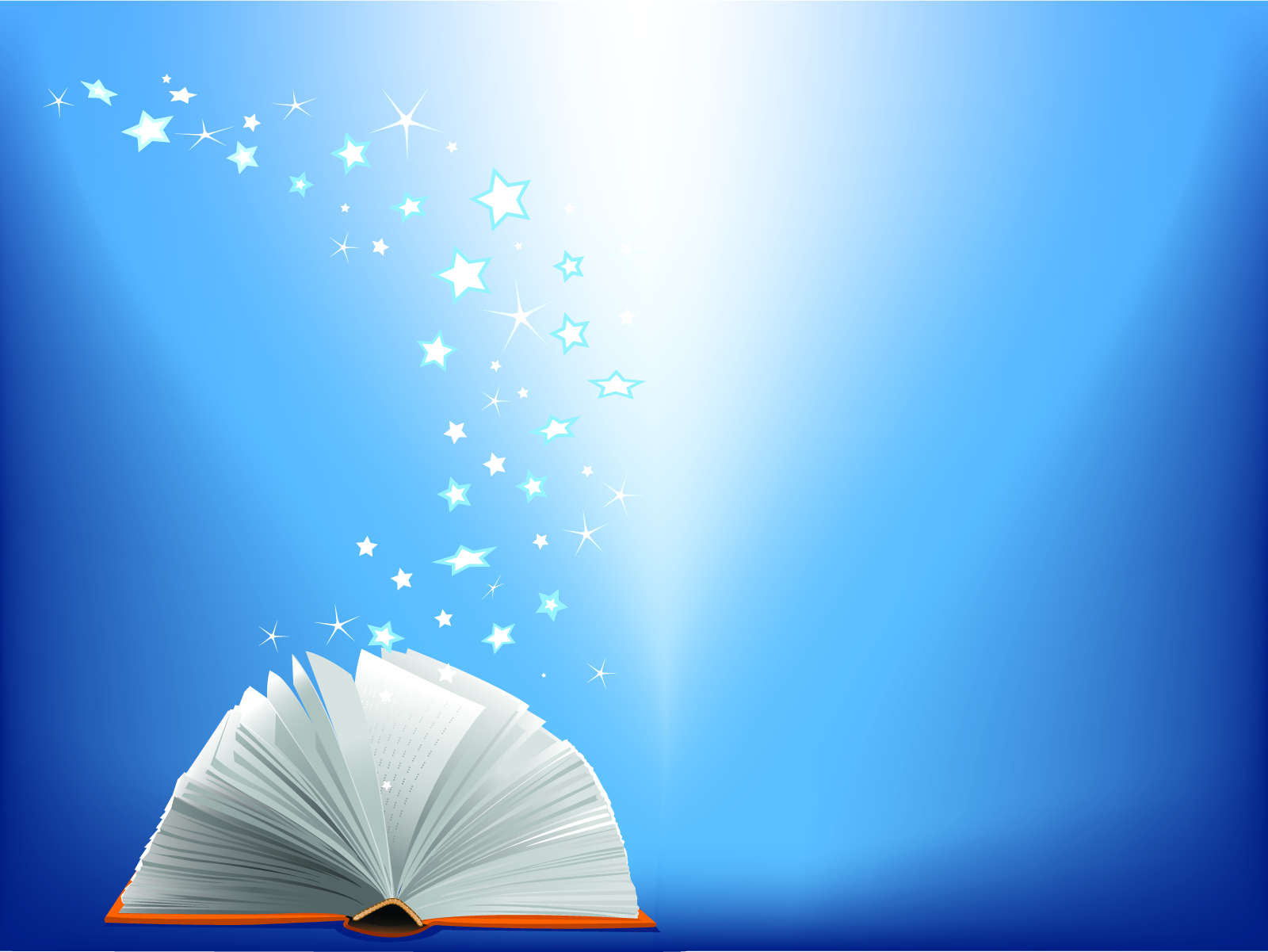 Люба Щевцова
Люба мечтала стать артисткой.  В  феврале 1942 года она поступила в комсомол. Маме писала , что учится на курсах фельдшеров, а на самом деле училась в партизанской школе. Прощаясь с подругами, Люба сказала: «Передайте всем, что я люблю жизнь…»
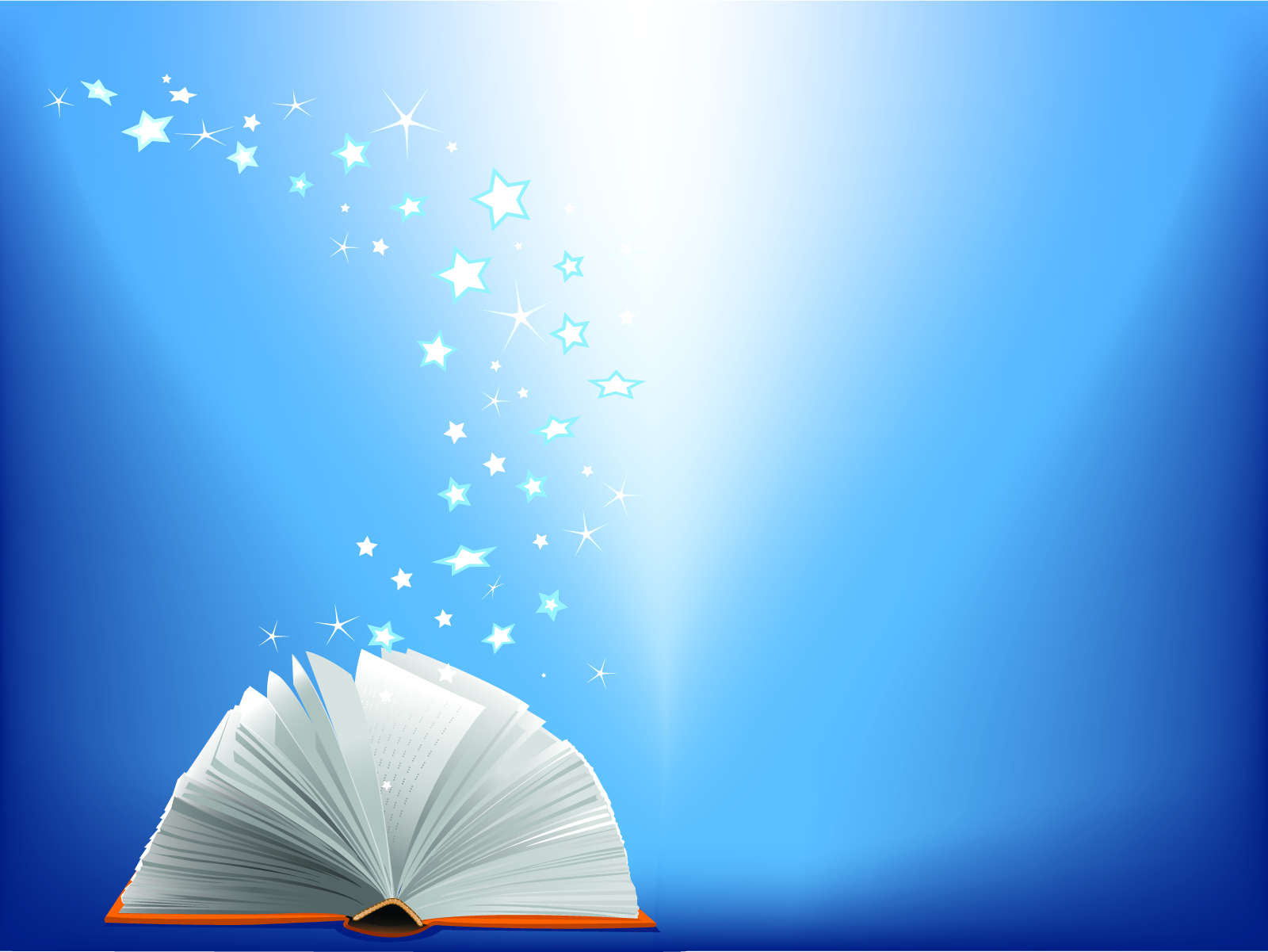 Валя Таран
Валя родилась в Керчи. Когда началась война, ей было 6 лет. Валя вместе с мамой попала в эвакогоспиталь, где Феодосия Трофимовна работала медсестрой. Там она 7-летняя стала бойцом тыловой части 18 десантной армии, героически защищавшей северный Кавказ. В хирургических палатах Валя каждому подавала воду, умывала, приносила книги и газеты, относила письма на почту. Вечерами рассказывала бойцам сказки. Но главное – это водить за руку тех, кто только начинал ходить. Ей было присвоено звание старшины Советской Армии. Валя участвовала в самодеятельности госпиталя: читала стихи, танцевала, пела фронтовые песни.
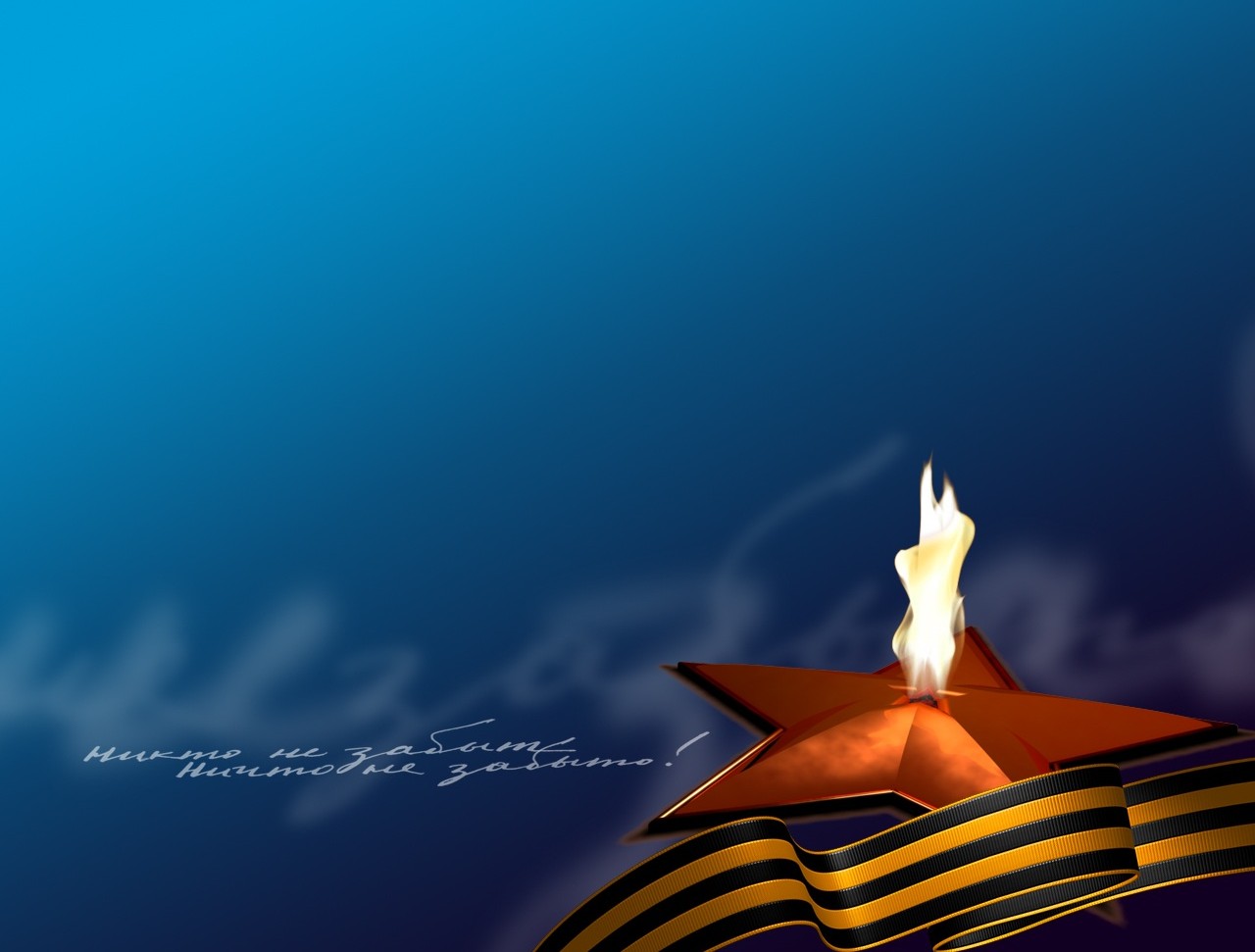 Юные, безусые герои,
Юными остались вы на век,
Перед вами вдруг ожившим строем
Мы стоим не поднимая век.

Боль и гнев тому причиной -
Благодарность вечная вам всем –
Маленькие, стойкие мужчины,
Девочки, достойные поэм.